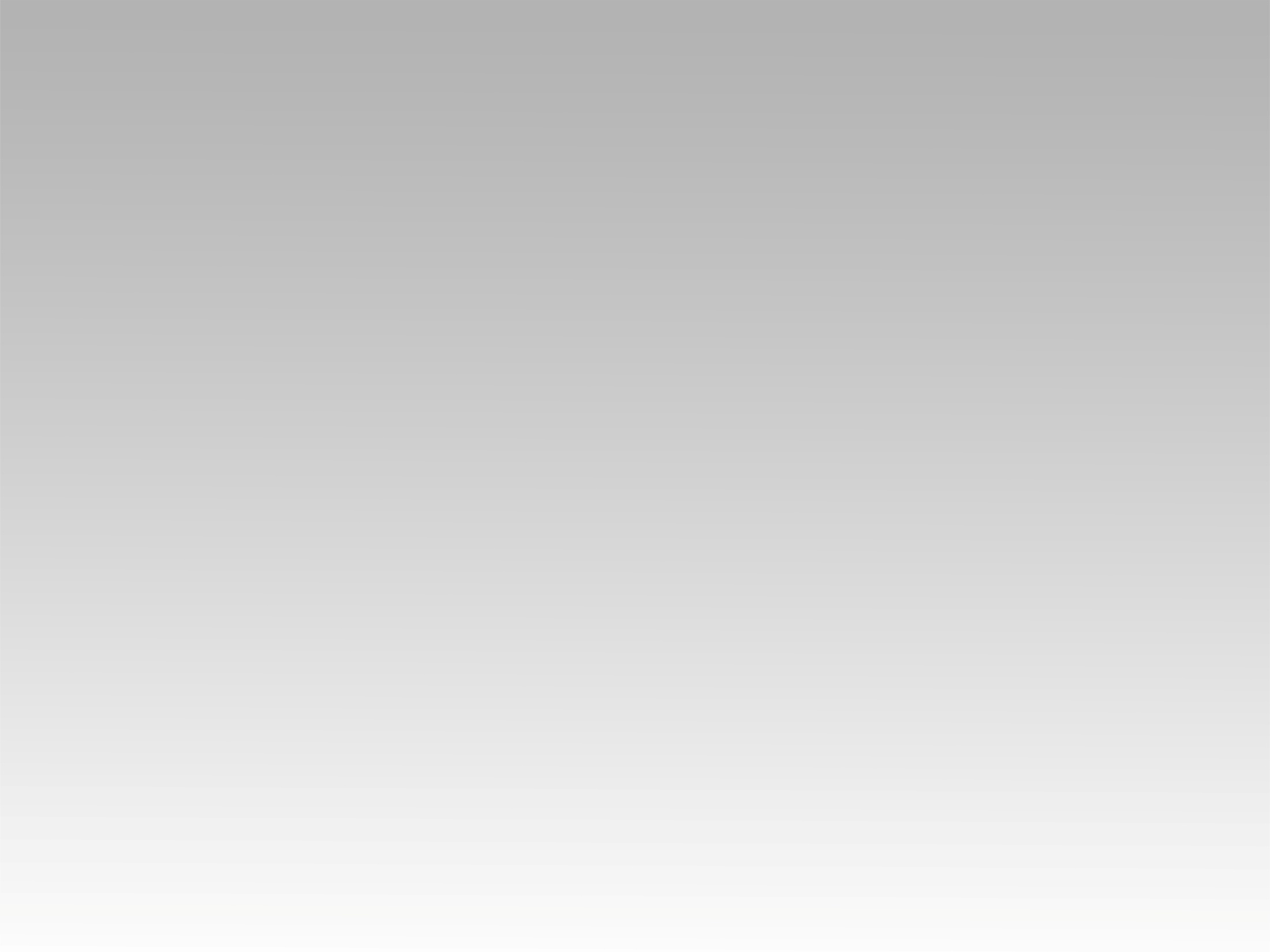 تـرنيــمة
إله لا قبلك ولا بعدك
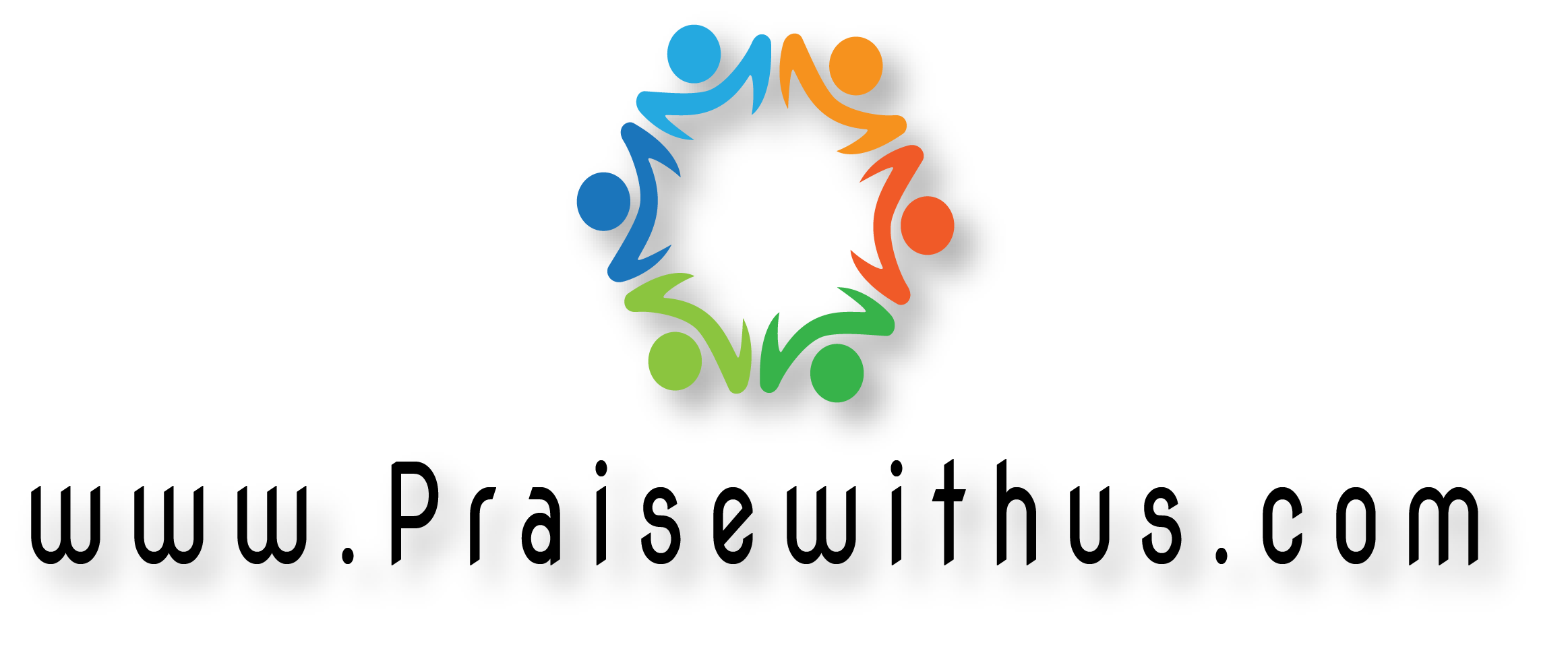 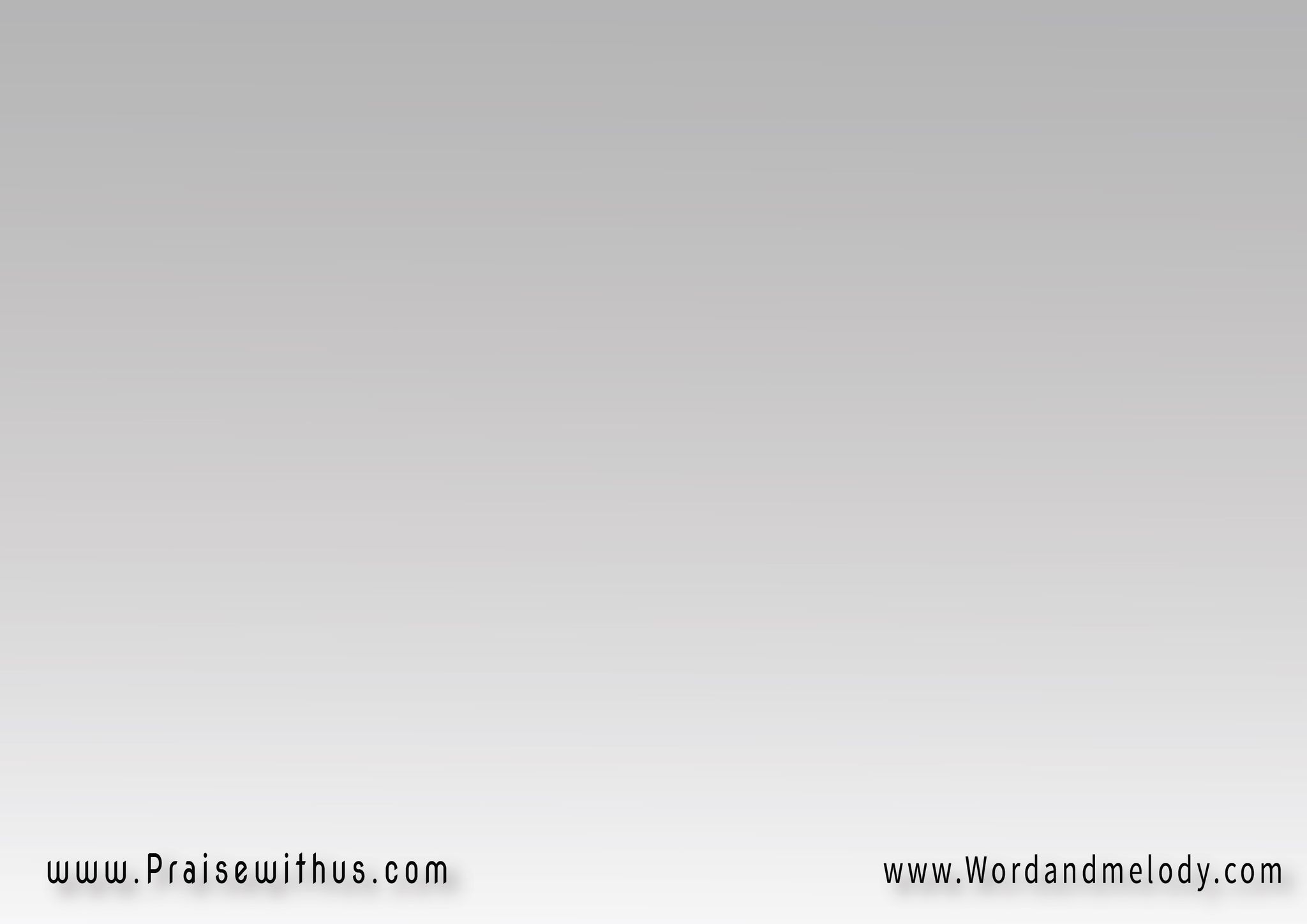 إله لا قبلك ولا بعدك فيه تاني 
إله قـــــــدوس مهوب 
إنت في مجدك يا إبن الله
نؤمن بيك ونحبك إنت الإله
يسوع يسوع يسوع الله معانا
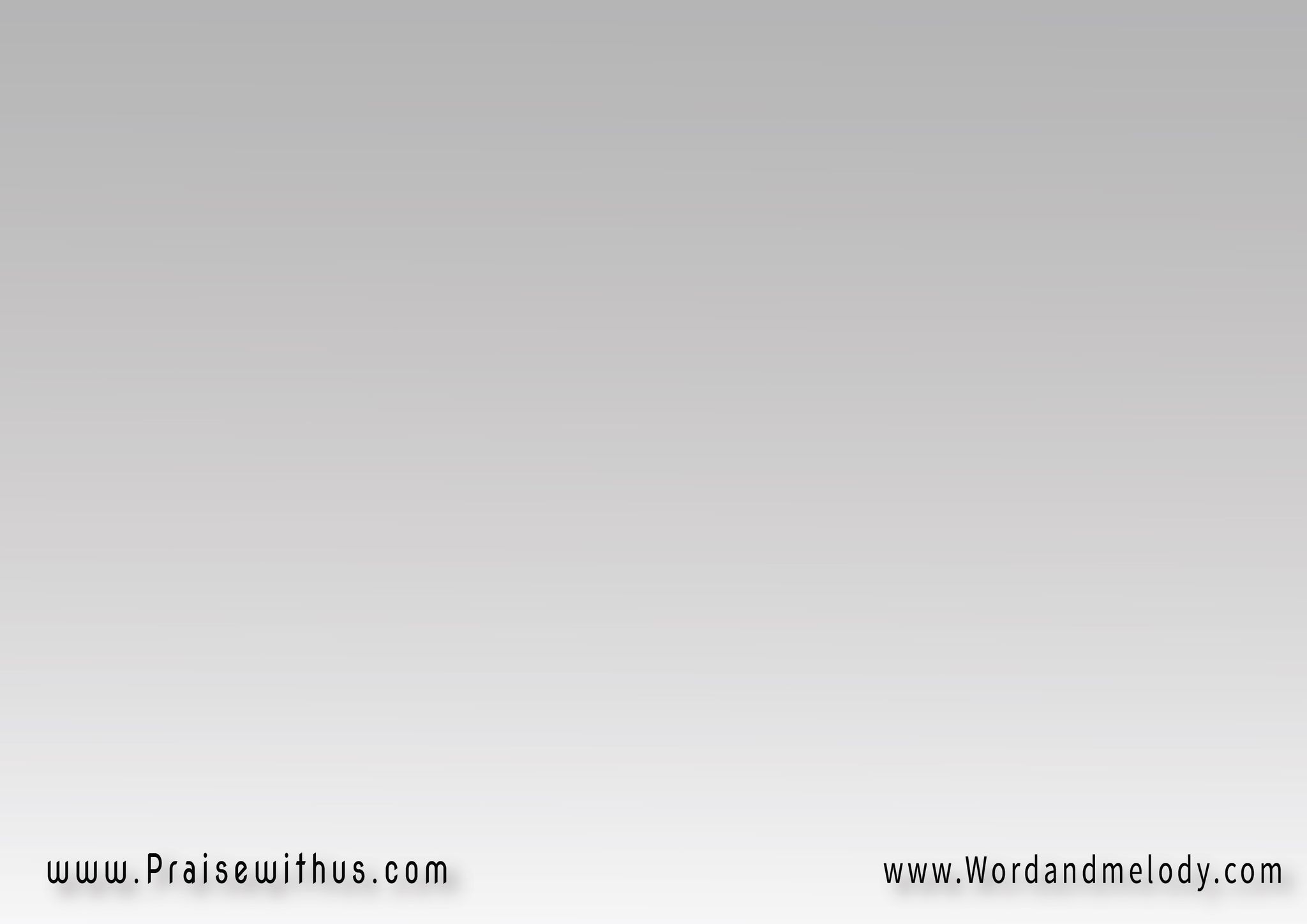 ملك الملوك ولا غيرك والكل عايش من خيرك
يا سيد الكل إحنا عبيدك
 نصرتنا فيك وحمانا
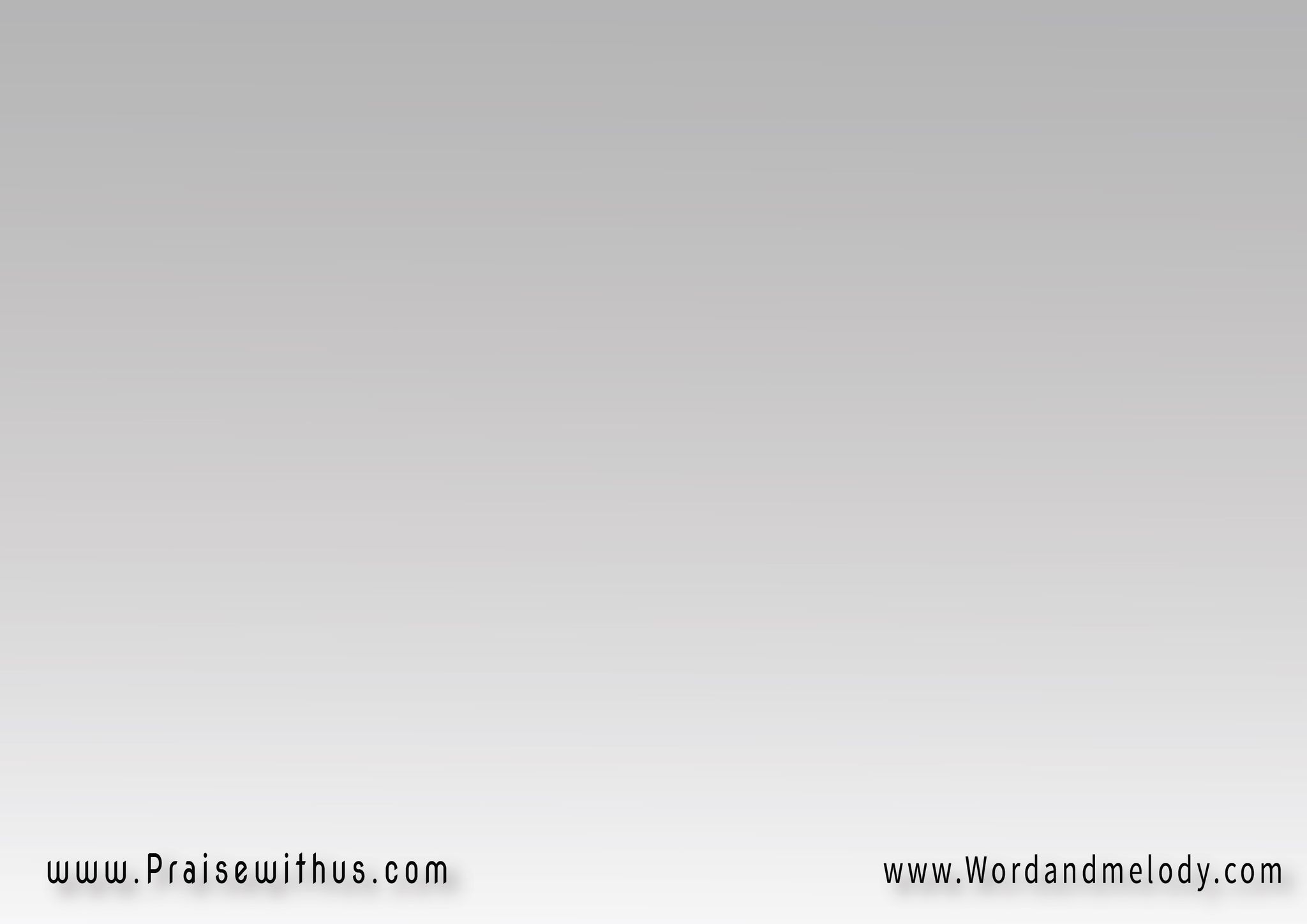 إله لا قبلك ولا بعدك فيه تاني 
إله قـــــــدوس مهوب 
إنت في مجدك يا إبن الله
نؤمن بيك ونحبك إنت الإله
يسوع يسوع يسوع الله معانا
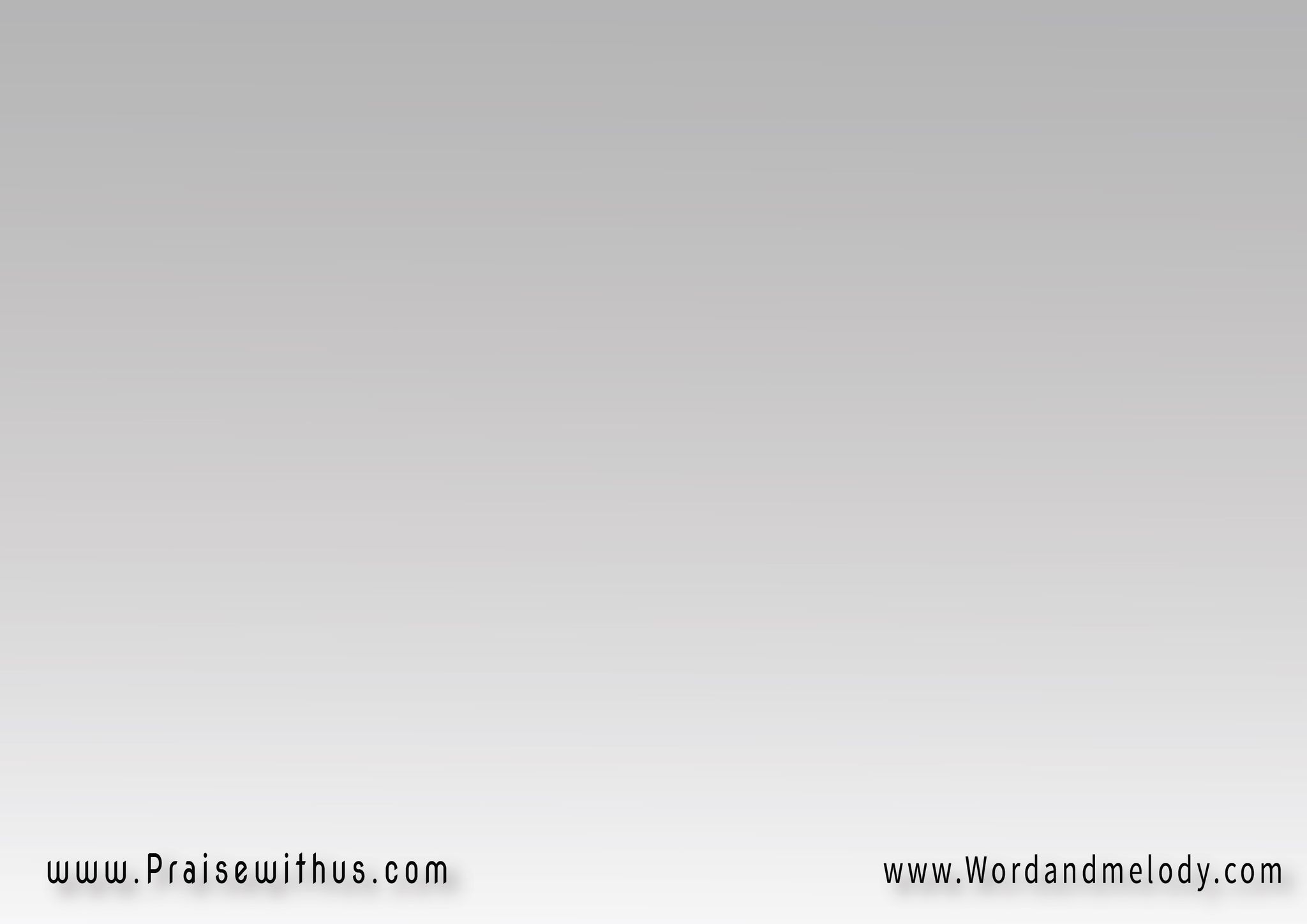 جبار عظيم ولا مثلك في قدرة إيدك وعملك
بالحب ملكت على شعبك 
وروحك فاض وملانا
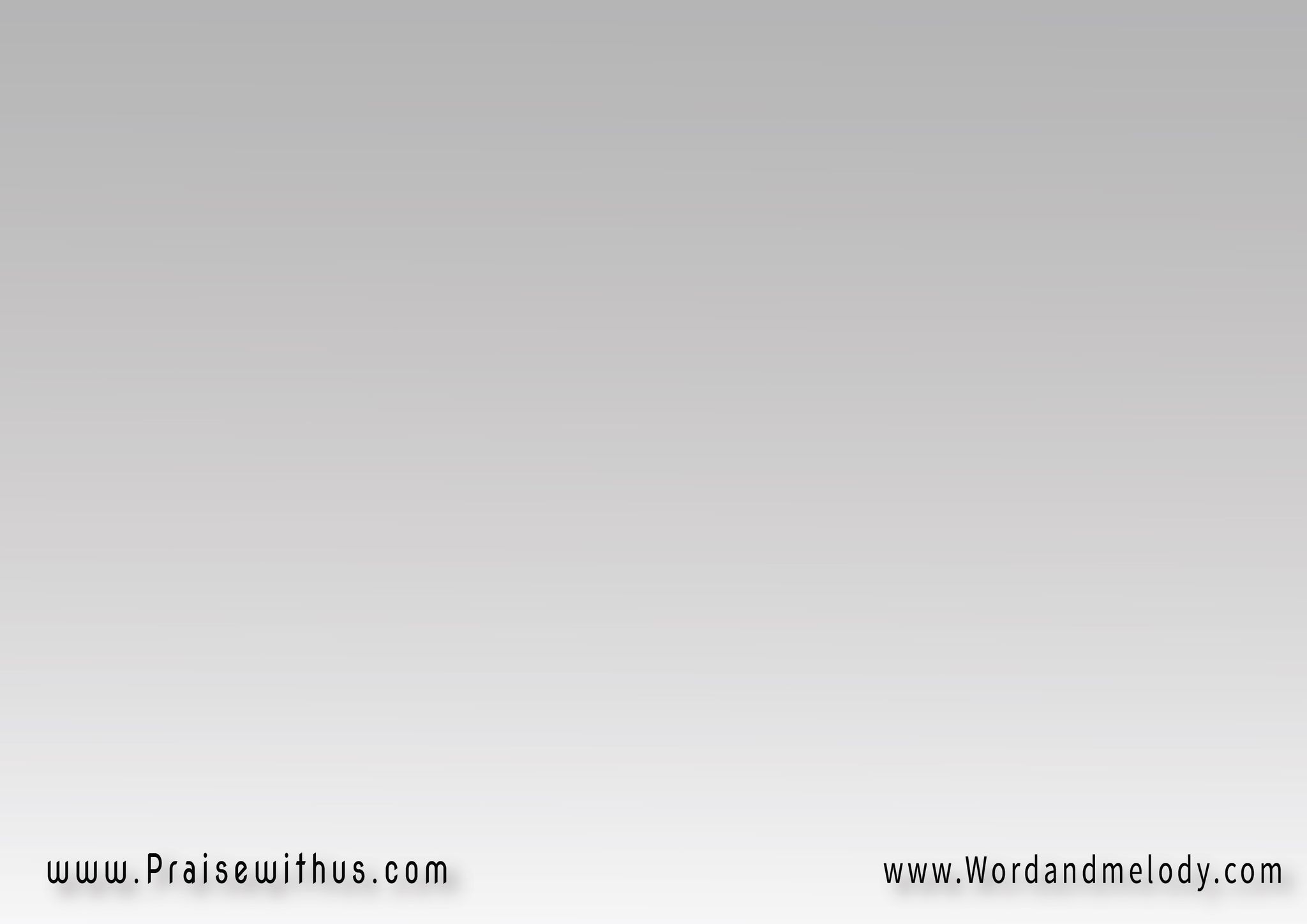 إله لا قبلك ولا بعدك فيه تاني 
إله قـــــــدوس مهوب 
إنت في مجدك يا إبن الله
نؤمن بيك ونحبك إنت الإله
يسوع يسوع يسوع الله معانا
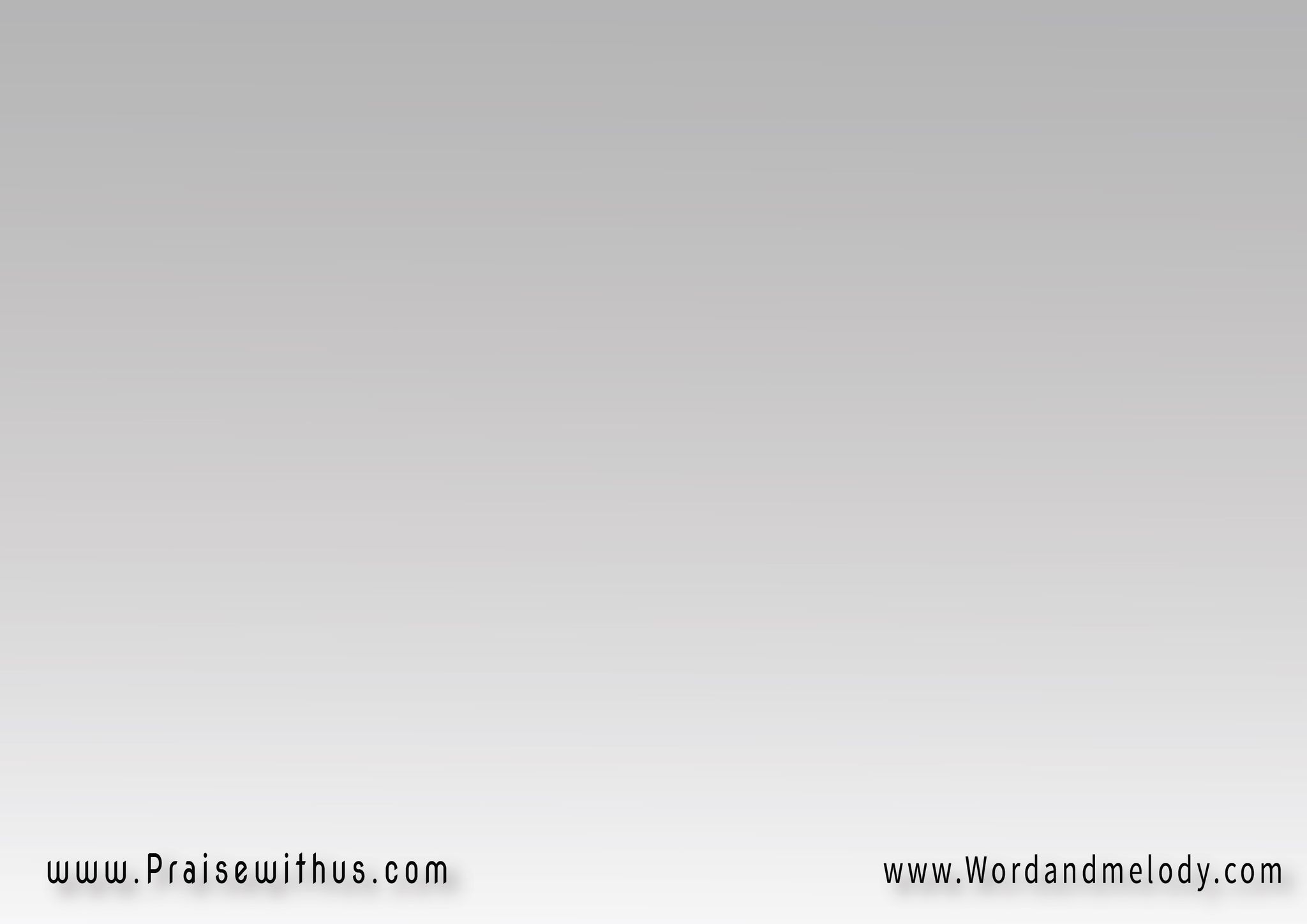 وحدك ربي صاحب سلطان ولا هانحدك يوم بمكان 
فيض وإملانا بقوة الآن
أسس ملكوتك جوانا
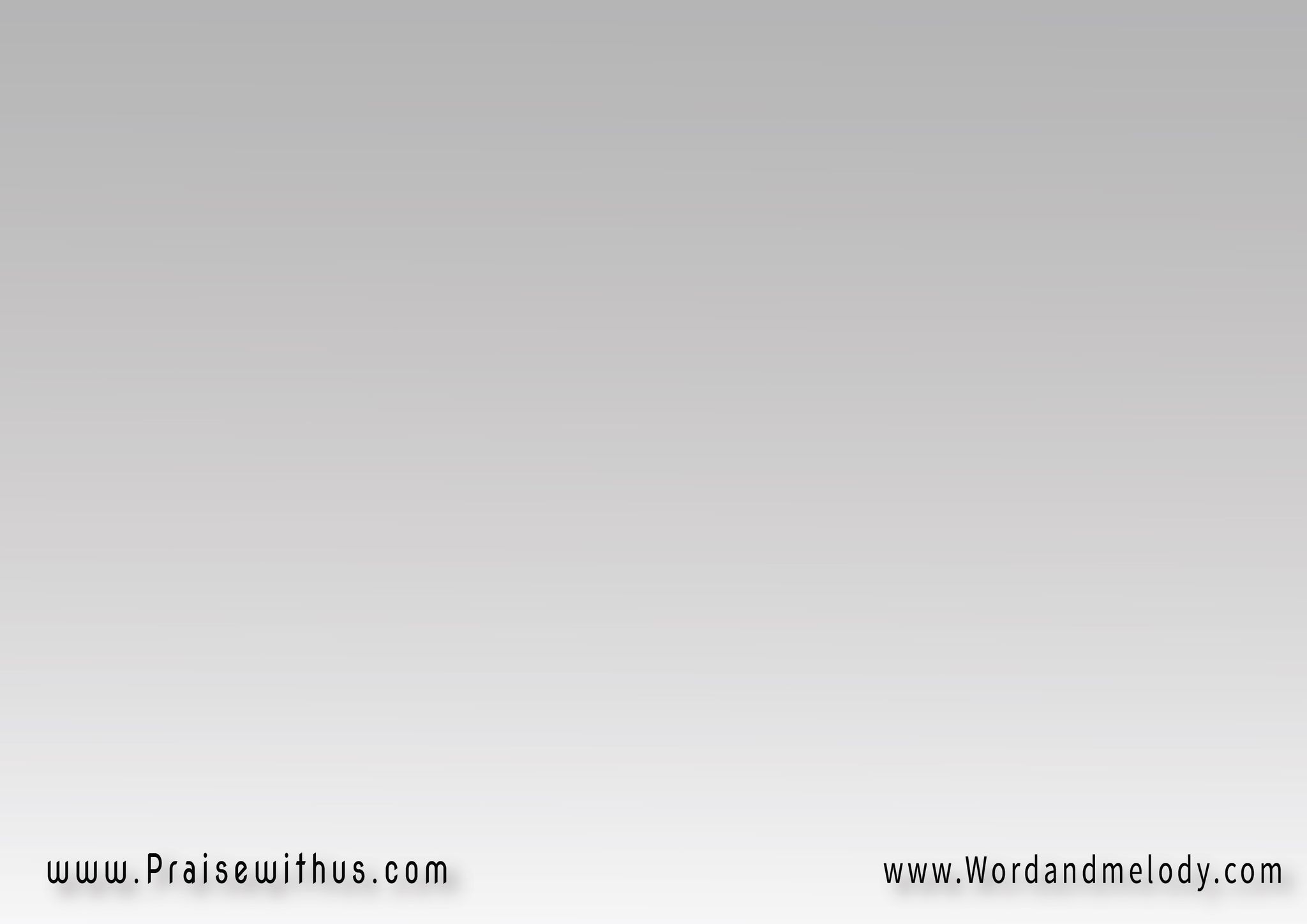 إله لا قبلك ولا بعدك فيه تاني 
إله قـــــــدوس مهوب 
إنت في مجدك يا إبن الله
نؤمن بيك ونحبك إنت الإله
يسوع يسوع يسوع الله معانا
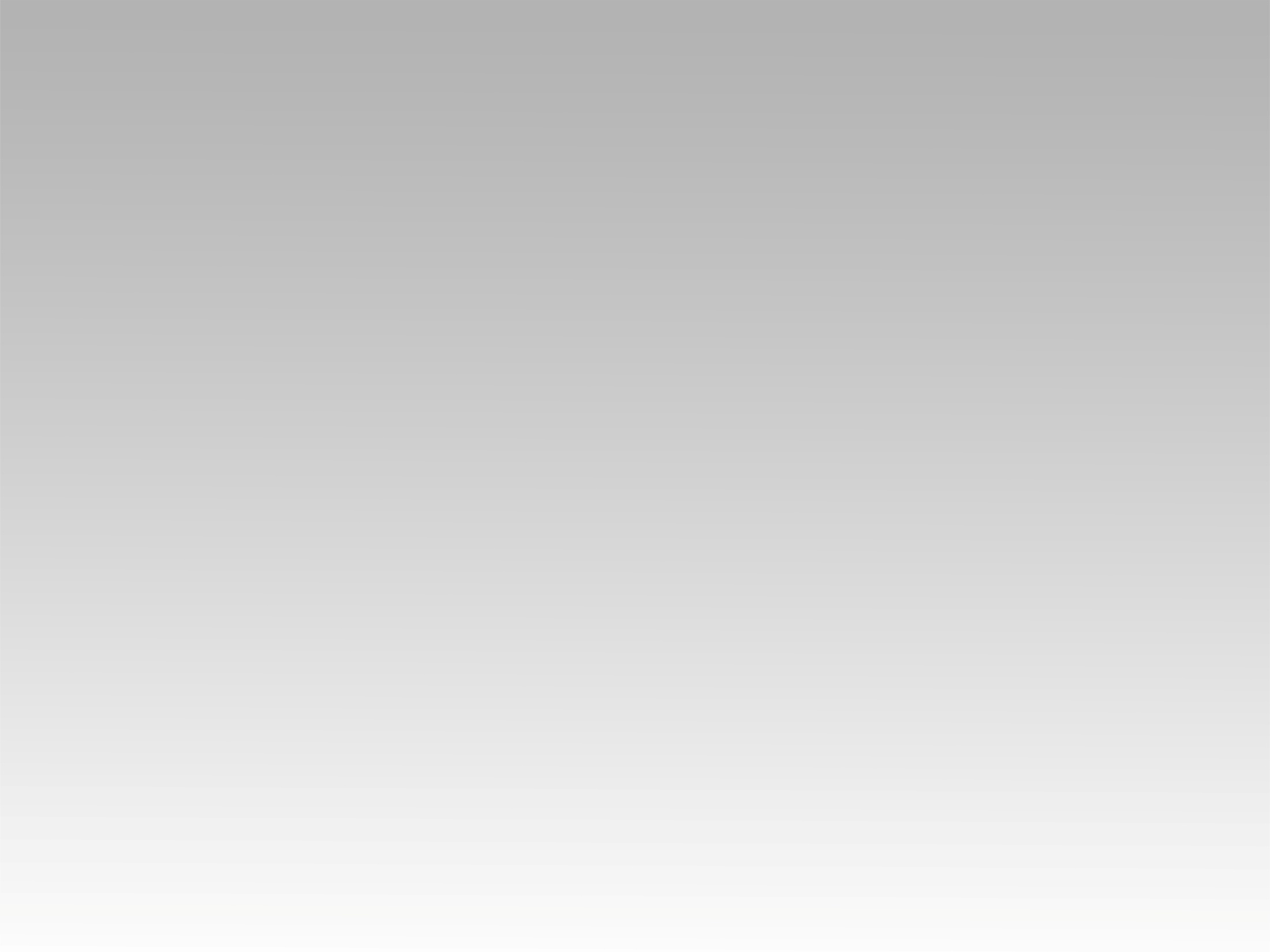 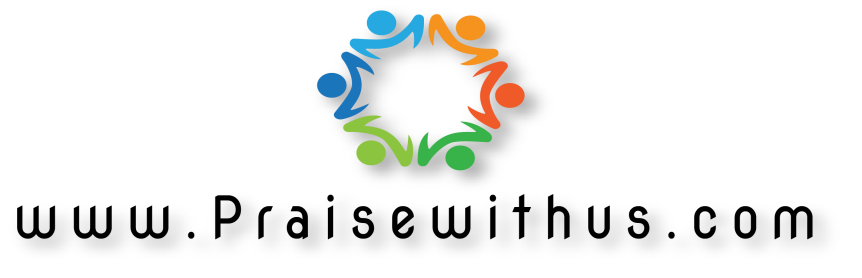